Образы и мотивы в орнаментах русской народной вышивки
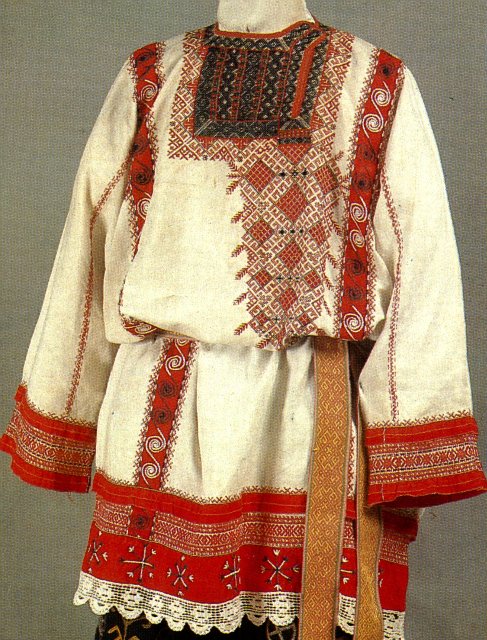 Орнаменты
русской
народной 
вышивки
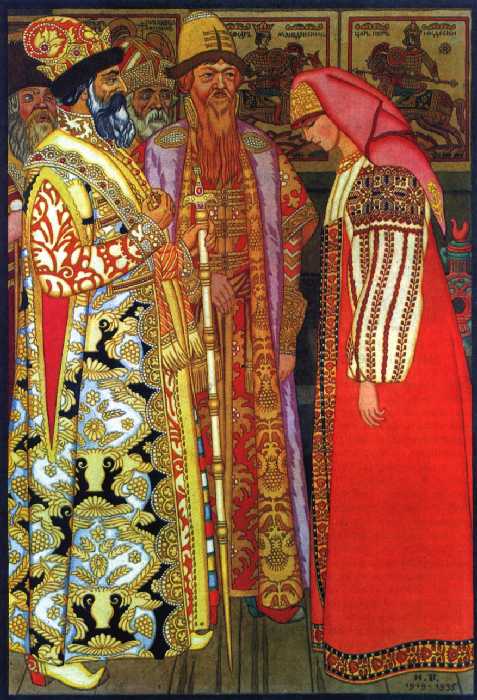 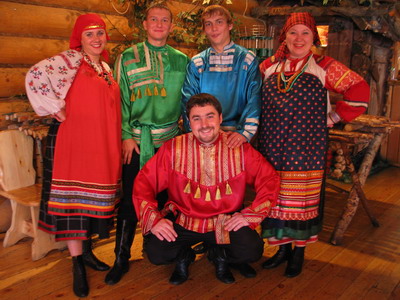 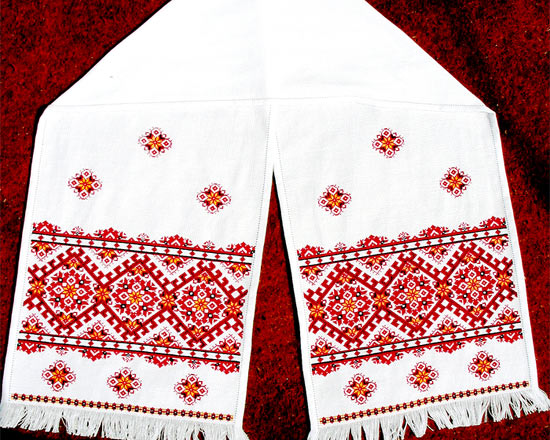 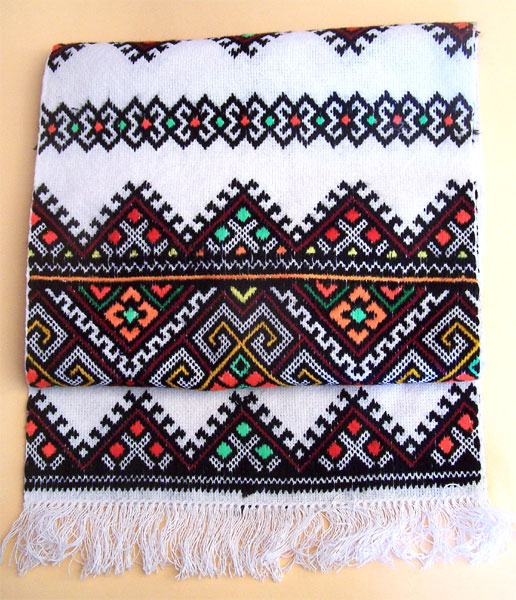 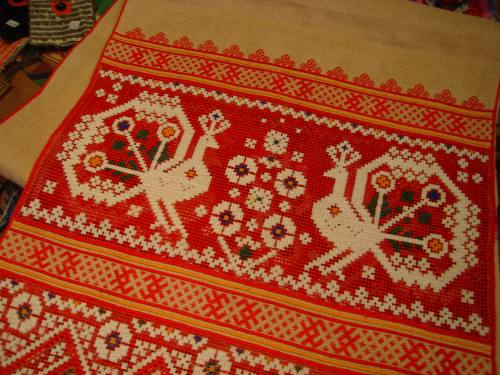 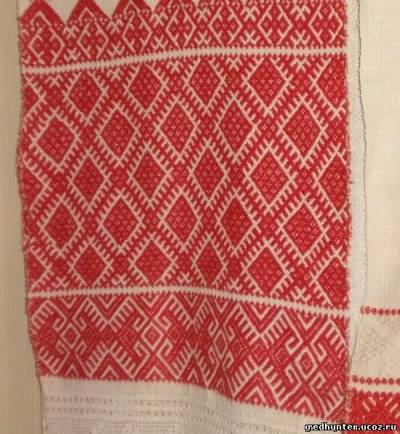 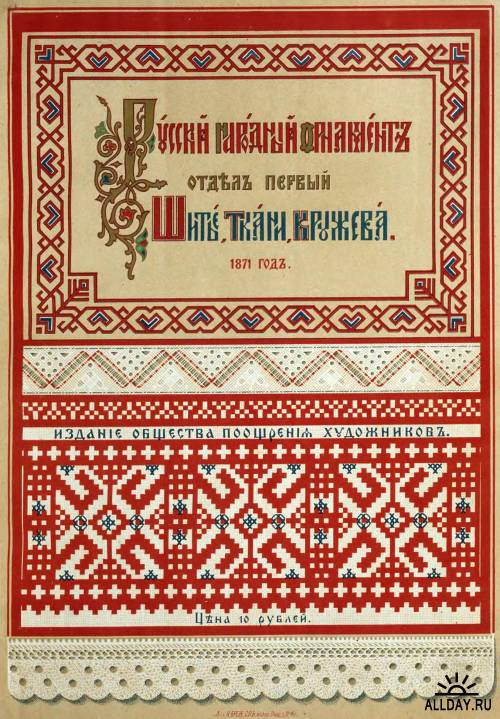 Солярные знаки
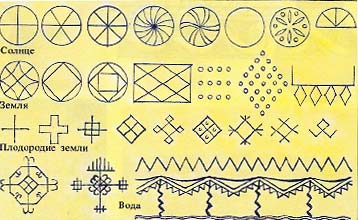 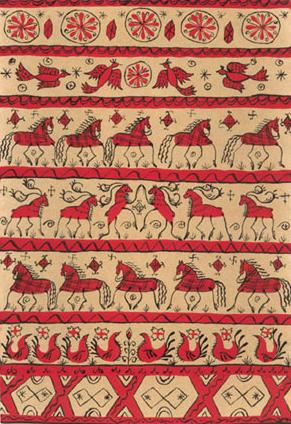 Образы
 и символы
 в вышивке
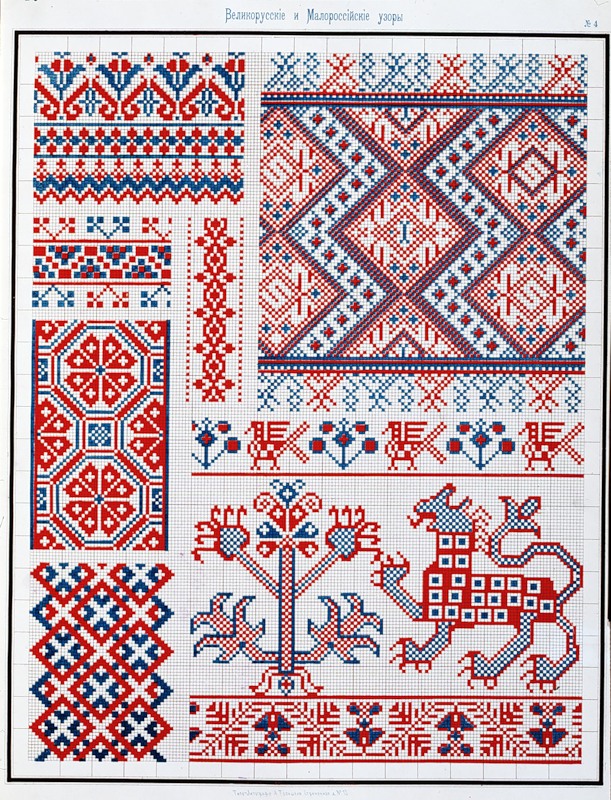 Образцы
вышивки
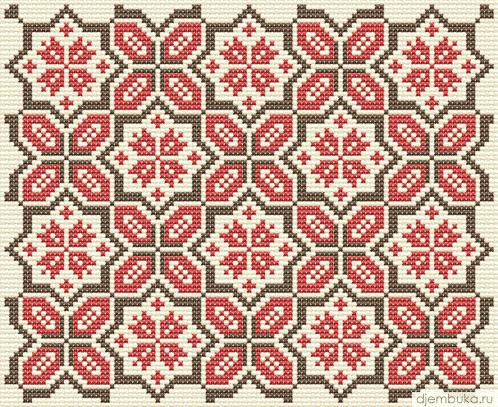